AJAX
Asynchronous JavaScript and XML
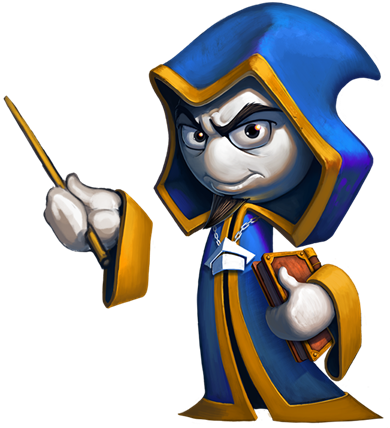 Разработка на софтуер
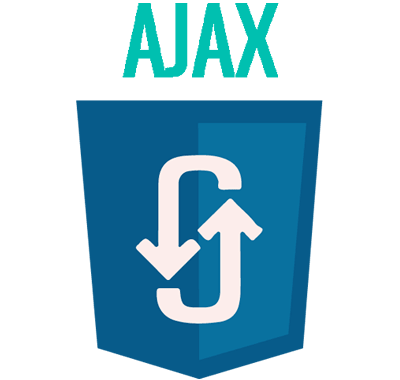 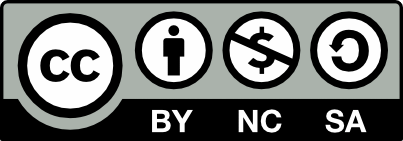 Учителски екип
Обучение за ИТ кариера
https://it-kariera.mon.bg/e-learning/
Съдържание
Какво е AJAX?
XMLHttpRequest
Какво е Fetch?
GET заявка
POST заявка
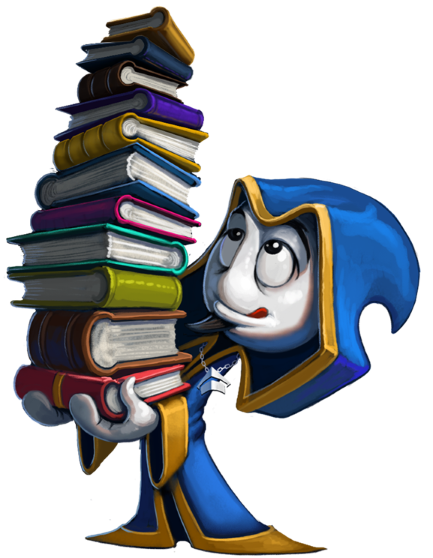 2
A  AX
Какво е AJAX?
Asynchronous JavaScript And XML
3
Какво е AJAX?
Зареждане на заден план на динамично съдържание / данни
Зарежда данни от уеб сървъра и ги визуализира
Два вида AJAX
Частично изобразяване на страница
Зарежда HTML фрагмент + показва го в <div>
JSON услуга
Зарежда JSON обект и го показва с JS / jQuery
4
AJAX: Работен процес
1. HTTP заявка (първоначално зареждане на страницата)
2. HTTP отговор (HTML страница)
AJAX заявка
UI Interaction
AJAX отговор (асинхронен)
AJAX handler
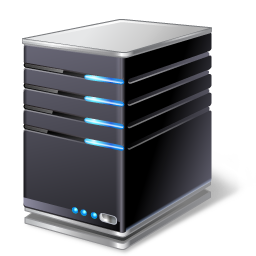 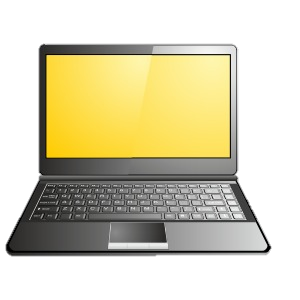 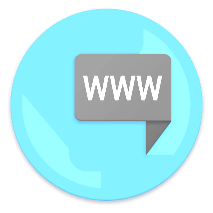 Връща данни като JSON / HTML
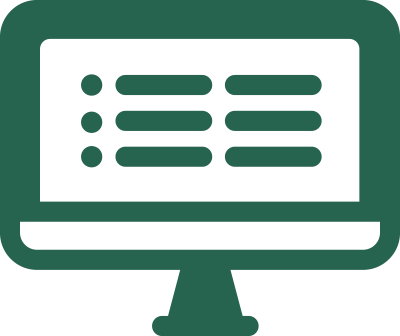 Modify the page DOM
Web Server
Web Client
5
XMLHttpRequest - стандартен API за AJAX
<button onclick="loadRepos()">Load Repos</button>
<div id="res"></div>
function loadRepos() {
  const req = new XMLHttpRequest();
  req.onreadystatechange = function() {
    if (this.readyState == 4 && this.status == 200)
      document.getElementById("res").textContent =
        this.responseText;
  };
  req.open("GET",
    "https://api.github.com/users/testnakov/repos", true);
  req.send();
}
6
Fetch API
Какво е Fetch?
7
Какво е Fetch?
Методът fetch() позволява извикване на уеб заявки
Той е подобен на XMLHttpRequest (XHR). Основната разлика е, че Fetch API:
Използва обещания (Promises)
Е по-прост и чист API
fetch('./api/some.json')
  .then(function(response) {…})
  .catch(function(err) {…})
8
Проста Request Заявка
Отговорът на заявката от fetch() е Stream обект
Четенето на потока се случва асинхронно
Когато се извика методът json(), се връща обещание
Статуса на отговора се проверява (трябва да е 200), преди да се преобрази отговора в JSON
if (response.status !== 200) {
  // handle error
}
response.json()
  .then(function(data) { console.log(data)})
9
GET Заявка
GET заявката с Fetch API изглежда така:
fetch('https://swapi.co/api/people/4')
  .then((response) => response.json())
  .then((data) => console.log(JSON.stringify(data)))
  .catch((error) => console.error(error))
10
POST Заявка
За да направим POST заявка, можем да зададем параметри на метода и тялото в опциите на fetch()
fetch('/url', {
  method: 'post',
  headers: { 'Content-type': 'application/json' },
  body: JSON.stringify(data),
})
11
Методи на Тялото
clone() - създаване на копие на отговора
json() - разрешава обещания с JSON
redirect() - създаване на ново обещание, но с различен URL адрес
text() - решава обещанието със низ
12
Задача: Load GitHub Repos with AJAX
GitHub username:
<input type="text" id="username" value="k1r1L" />
<button onclick="loadRepos()">Load Repos</button>
<ul id="repos"></ul>
function loadRepos() {
  // AJAX call … 
}
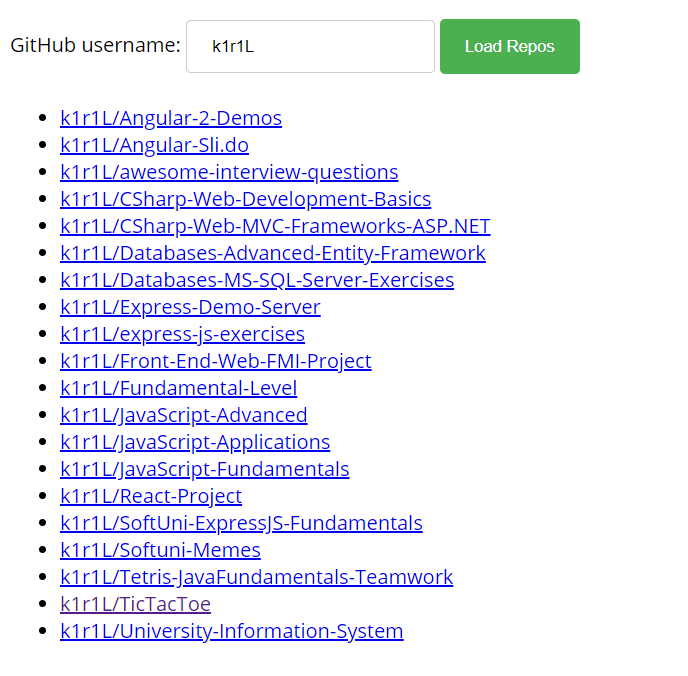 13
Решение: Load GitHub Repos with AJAX
function loadRepos() {
  const repos = document.getElementById("repos");
  repos.innerHTML = '';
  const username = document.getElementById("username").value;
  const url = `https://api.github.com/users/${username}/repos`;
	
  fetch(url)
    .then((response) => response.json())
    .then((data) => displayRepos(data))
    .catch((err) => displayError(err))

  // Continues on the next slide...
14
Решение: Load GitHub Repos with AJAX
function createRepo(name, url) {
  // …
}
function displayRepos(repoItems) {
  repoItems.forEach(repo => {
    const { full_name, html_url } = repo;
    const repoItem = createRepo(full_name, html_url); 
    repos.appendChild(repoItem)}
  });
}
function displayError(err) {
  const listItem = document.createElement('li');
  listItem.textContent = err;
  repos.appendChild(listItem); }}
15
Какво научихме в този час?
Какво е AJAX?
XMLHttpRequest
Какво е Fetch?
GET заявка
POST заявка
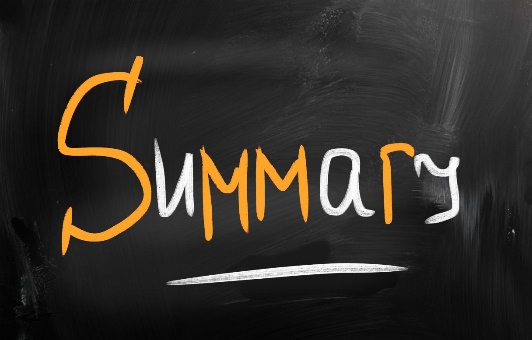 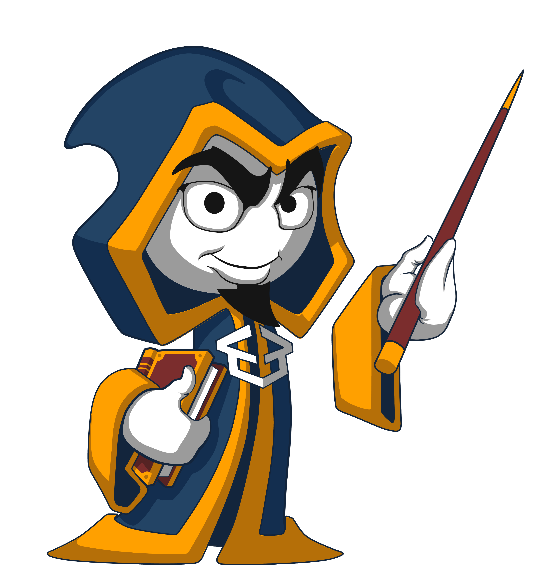 16
AJAX
https://it-kariera.mon.bg/e-learning/
Лиценз
Настоящият курс (слайдове, примери, видео, задачи и др.) се разпространяват под свободен лиценз "Creative Commons Attribution-NonCommercial-ShareAlike 4.0 International"




Благодарности: настоящият материал може да съдържа части от следните източници
Книга "Принципи на програмирането със C#" от Светлин Наков и колектив с лиценз CC-BY-SA
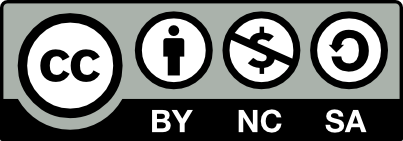 18